Chapter 5:
Part 1:
DDL
STRUCTURED QUERY LANGUAGE (SQL)
Objectives
2
The purpose and importance of SQL.
To understand the basic components of SQL.
Advantages of SQL
To be able to apply SQL command.
How to use DDL in SQL
How to use DML in SQL
Introduction to SQL
3
Ideally, database language should allow user to:
create the database and relation structures; 
perform insertion, modification, deletion of data from relations; 
perform simple and complex queries.
The language must perform these tasks with minimal user effort and command structure/syntax of the language must be easy to learn. 
The language must be portable.
Introduction to SQL
4
What is SQL?
SQL stands for Structured Query Language 
SQL lets you access and manipulate databases 
SQL is an ANSI (American National Standards Institute) standard
Introduction to SQL
5
SQL: Structured Query Language that can:
SQL can execute queries against a database 
SQL can retrieve data from a database 
SQL can insert records in a database 
SQL can update records in a database 
SQL can delete records from a database 
SQL can create new databases 
SQL can create new tables in a database 
SQL can create stored procedures in a database 
SQL can create views in a database 
SQL can set permissions on tables, procedures, and views
Introduction to SQL
6
Briefly, SQL can:
create the database and relation structures; 
perform insertion, modification, deletion of data from relations; 
perform simple and complex queries.
Introduction to SQL
7
2 major components:

Data Definition Language (DDL)
defining database structure.
allows database objects such as schemas, domains, tables, views and indexes to be created and destroyed. 

Data Manipulation Language (DML)
retrieving and updating data.
used to populate and query the tables.
data manipulation.
Introduction to SQL
8
2 major components:

Data Definition Language (DDL)
	The DDL part of SQL permits database tables to be created or deleted. It also define indexes (keys), specify links between tables, and impose constraints between tables. The most important DDL statements in SQL are:
CREATE DATABASE - creates a new database 
ALTER DATABASE - modifies a database 
CREATE TABLE - creates a new table 
ALTER TABLE - modifies a table 
DROP TABLE – removes a table from a database
CREATE INDEX - creates an index (search key) 
DROP INDEX - removes an index
Introduction to SQL
9
2 major components:

Data Manipulation Language (DML)
	The query and update commands form the DML part of SQL:
SELECT - extracts data from a database 
UPDATE - updates data in a database 
DELETE - deletes data from a database 
INSERT INTO - inserts new data into a database
Advantages of SQL
10
Advantages of SQL are:
SQL is relatively easy to learn:

non-procedural - you specify what information you require, rather than how to get it;
Consists of standard English words:
CREATE TABLE book 
	(ISBN  VARCHAR(15),
	 title VARCHAR(95), 
	 price DECIMAL(4,2));
Can be used by a range of users:
Database Administrator (DBA)
Management Personnel
Application Developers
Many others type of end-users
Writing SQL Commands
11
SQL statement consists of reserved words and user defined words.
Reserved words are a fixed part of SQL and must be spelt exactly as required and can not be split across lines. 
User-defined words are made up by user and represent names of various database objects such as relations, columns, views.
Writing SQL Commands
12
Most components of an SQL statement are case insensitive, except for literal character data.

More readable with indentation and lineation: 
Each clause should begin on a new line.
Start of a clause should line up with start of other clauses.
If clause has several parts, should each appear on a separate line and be indented under start of clause.
SQL Statement Example
13
CREATE TABLE customer
	(custNO 		INTEGER PRIMARY KEY,
 	 lastNAME	VARCHAR(30), 
 	 firstNAME	VARCHAR(30), 
 	 address 	VARCHAR(30));
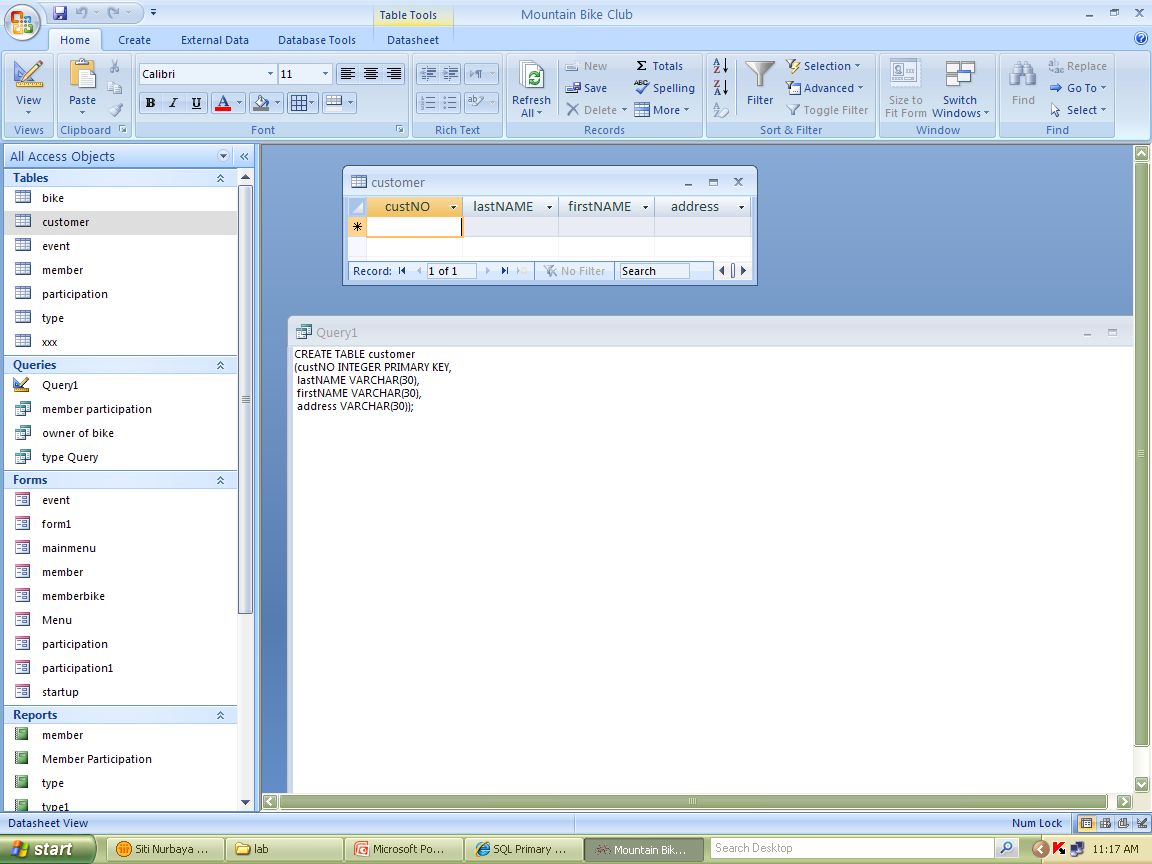 SQL Limitations
14
SQL is standard, BUT…….
Although SQL is an ANSI (American National Standards Institute) standard, there are many different versions of the SQL language.
However, to be compliant with the ANSI standard, they all support at least the major commands (such as SELECT, UPDATE, DELETE, INSERT, WHERE) in a similar manner.
Note: Most of the SQL database programs also have their own proprietary extensions in addition to the SQL standard!


*Microsoft Access supports some but not all of  the SQL specification!*
SQL Constraints
15
Constraints are used to limit the type of data that can go into a table.
Constraints can be specified when 
a table is created 
with the CREATE TABLE statement
or after the table is created 
with the ALTER TABLE statement
SQL Constraints
16
NOT NULL	
enforces a column to NOT accept NULL values.
UNIQUE
uniquely identifies each record in a database table.
UNIQUE and PRIMARY KEY constraints both provide a guarantee for uniqueness for a column or set of columns.
A PRIMARY KEY constraint automatically has a UNIQUE constraint defined on it.
you can have many UNIQUE constraints per table, but only one PRIMARY KEY constraint per table.
PRIMARY KEY
uniquely identifies each record in a database table.
Primary keys must contain unique values.
A primary key column cannot contain NULL values.
Each table should have a primary key, and each table can have only one primary key.
FOREIGN KEY
A FOREIGN KEY in one table points to a PRIMARY KEY in another table
DEFAULT
used to insert a default value into a column.
The default value will be added to all new records, if no other value is specified.
Literals
17
All non-numeric literals must be enclosed in single quotes: 
‘New York’
‘London’

All numeric literals must not be enclosed in quotes:
200
650.00
DDL
18
Data Definition Language
Defining database structure/schema
Data Definition Languages (DDL)
19
DBMS creates tables using SQL commands

Database administrator creates schema
Logical group of tables or logical database
Groups tables by owner
Enforces security

Relations and other database objects exist in an environment. 

Each environment contains one or more catalogs, and each 
catalog consists of set of schemas. 

Schema is named collection of related database objects.

Objects in a schema can be tables, views, domains, assertions, 
collations, translations, and character sets. All have same owner.
Data Definition Language (DDL)
Data Definition SQL commands describe the database structure 
or schema:
20
DDL: Data Type
Data type are type of data that can be defined using SQL:
21
DDL: Create Table
This example demonstrates how you can specify primary key and a maximum length for some columns:

Example:
CREATE TABLE staff
(staffNO	VARCHAR(10) NOT NULL PRIMARY KEY,
 staffNAME	VARCHAR(25), 
 city	VARCHAR(25) DEFAULT “Jengka”);

	An empty table ‘staff’ is created with staffNO as a primary key: and a default value for city attribute
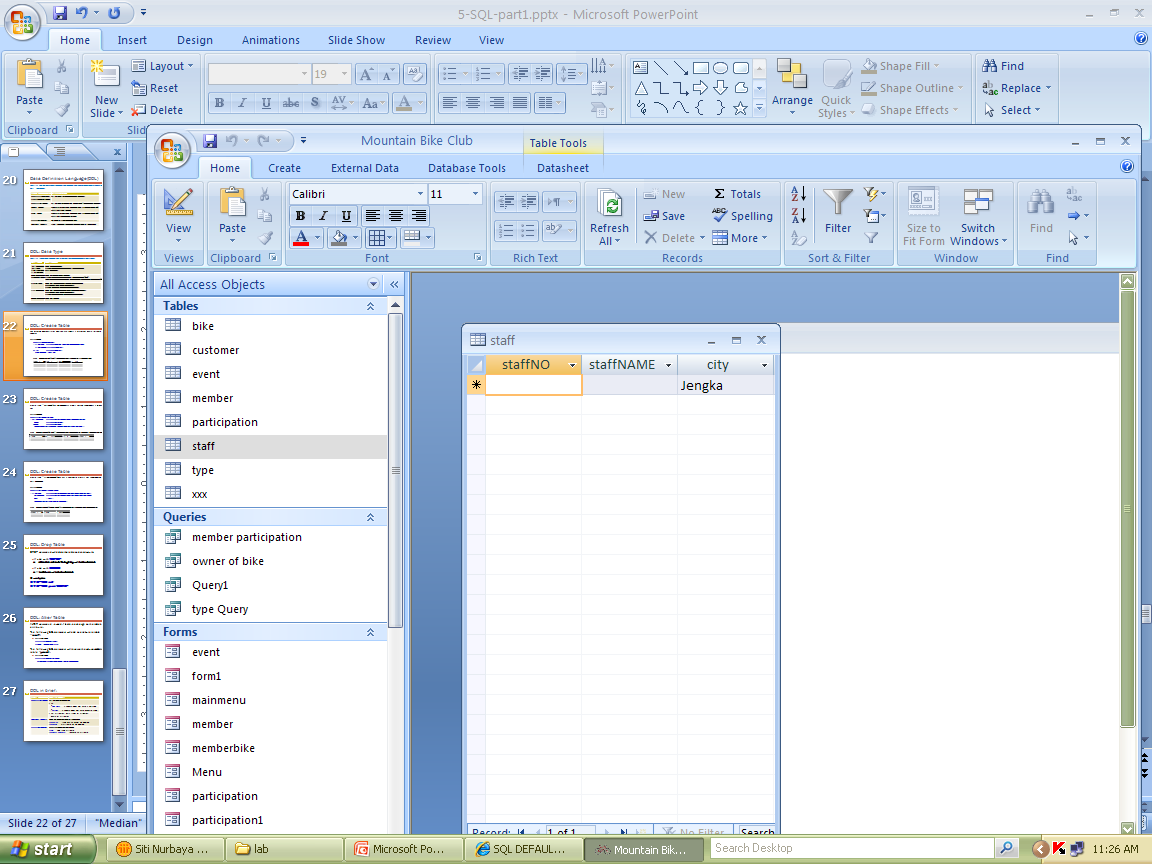 22
DDL: Create Table
There are a lots of ways that you can used to determine a PK of a table. Here are some of the examples:
CREATE TABLE staff
(staffNO 	VARCHAR(10)PRIMARY KEY,
 staffNAME 	VARCHAR(25), 
 city 		VARCHAR(25));
CREATE TABLE staff
(staffNO 	VARCHAR(10)NOT NULL PRIMARY KEY,
 staffNAME 	VARCHAR(25), 
 city 		VARCHAR(25));
CREATE TABLE staff
(staffNO 	VARCHAR(10),
 staffNAME 	VARCHAR(25), 
 city 		VARCHAR(25),
 PRIMARY KEY(staffNO));
23
DDL: Create Table
Assume that you have table staff as stated below.





Then you want to create table printer that have relation with table staff. You can archive this task by defining Foreign Key .in table printer as shown:





An empty table ‘printer’ is created with printerNO as primary key and staffNO
as a foreign key:
CREATE TABLE staff
(staffNO 	VARCHAR(10)PRIMARY KEY,
 staffNAME 	VARCHAR(25), 
 city 		VARCHAR(25));
CREATE TABLE printer
(printerNO 	VARCHAR(10)NOT NULL PRIMARY KEY,
 description 	VARCHAR(25), 
 mod 		VARCHAR(25),
 FOREIGN KEY (staffNO) REFERENCES staff(staffNO));
DDL: Create Table
You also can create table printer first.



Then create another table staffprinter that contain composite primary key by using staffNO and printerNO to make relationship between those two table as depicted below:





An empty table ‘staffprinter’ is created with composite primary key 
(printerNO and staffNO)
CREATE TABLE printer
(printerNO 	 VARCHAR(10) NOT NULL PRIMARY KEY,
 description 	VARCHAR(25), 
 mod 		VARCHAR(25));
CREATE TABLE staffprinter
(staffNO 	 VARCHAR(10) NOT NULL REFERENCES staff,
 printerNO 	 VARCHAR(10) NOT NULL REFERENCES printer,
 qty 		 INT,
 PRIMARY KEY (staffNo, printerNo));
DDL: Drop Table
26
DROP command will delete the table and its structure.

If use with RESTRICT: 
	a table that contains Foreign Key will not be deleted

If use with CASCADE: 
	all attributes will also be deleted
DROP TABLE staff;
DROP TABLE printer RESTRICT;
DDL: Alter Table
27
ALTER command is used if there is a change on the table’s 
attribute.

The following SQL statement will add an attribute to table ‘staff’
	ALTER TABLE staff
	ADD telno char(11);

The following SQL statement will rename the column color in table ‘printer’
	ALTER TABLE printer
  RENAME COLUMN color TO printerColor;

The following SQL statement will add a primary key to table ‘staff’ 	ALTER TABLE staff
	ADD PRIMARY KEY(staffNO);
ALTER TABLE printer
ADD color char(11);
ALTER TABLE printer
RENAME COLUMN mod TO model;
ALTER TABLE staff
ADD PRIMARY KEY (staffNO);
DDL in brief:
28